Конвенция 
о правах ребенка
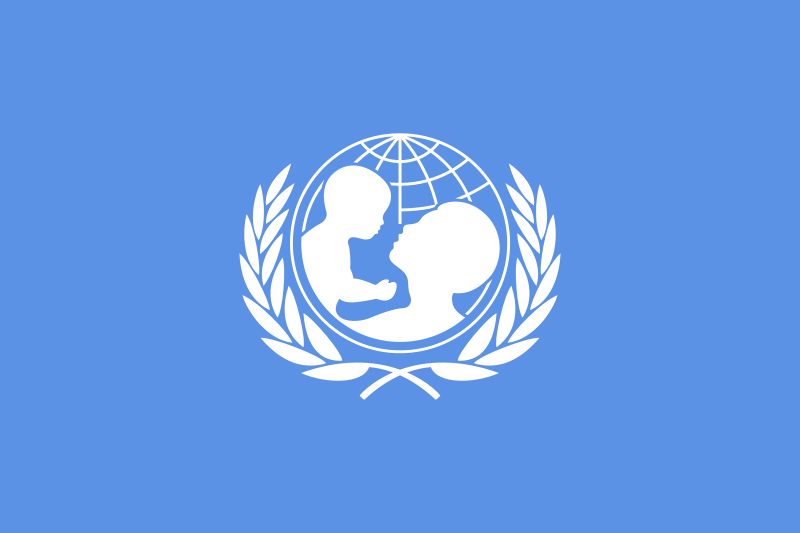 Красная шапочка
Право на жизнь
Книга сказок
…Карло вошел в каморку, сел на единственный стул у безногого стола и, потерев так и эдак полено, начал вырезать из него куклу.   «Как бы мне её назвать? – раздумывал Карло. - Назову-ка я её Буратино. Это имя принесет мне счастье…»
Золотой ключикилиПриключения Буратино
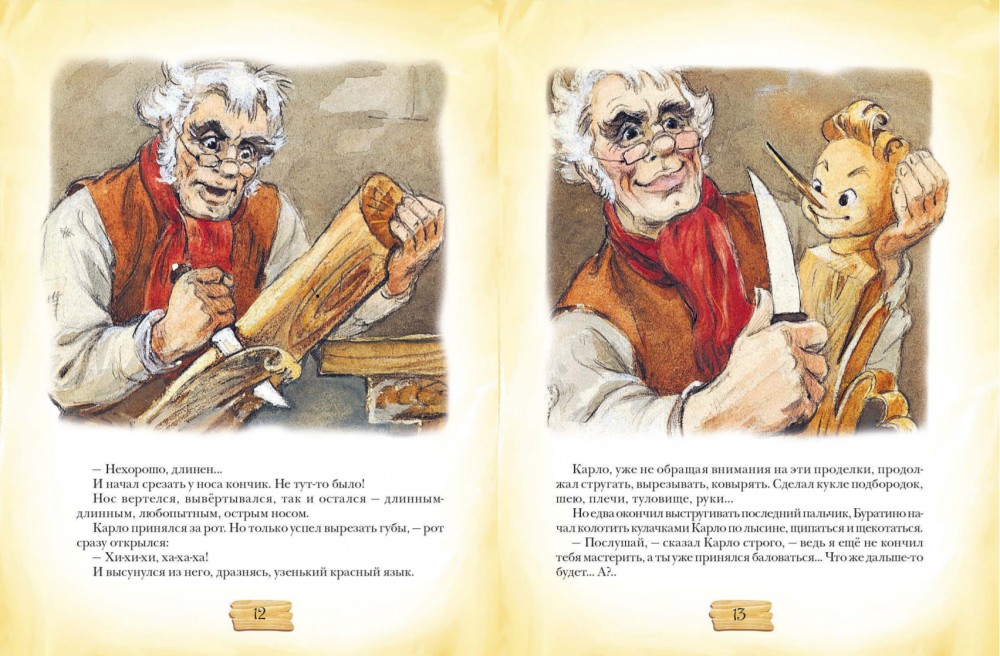 Право на имя
Заюшкина избушка
Право на неприкосновенность
 жилища
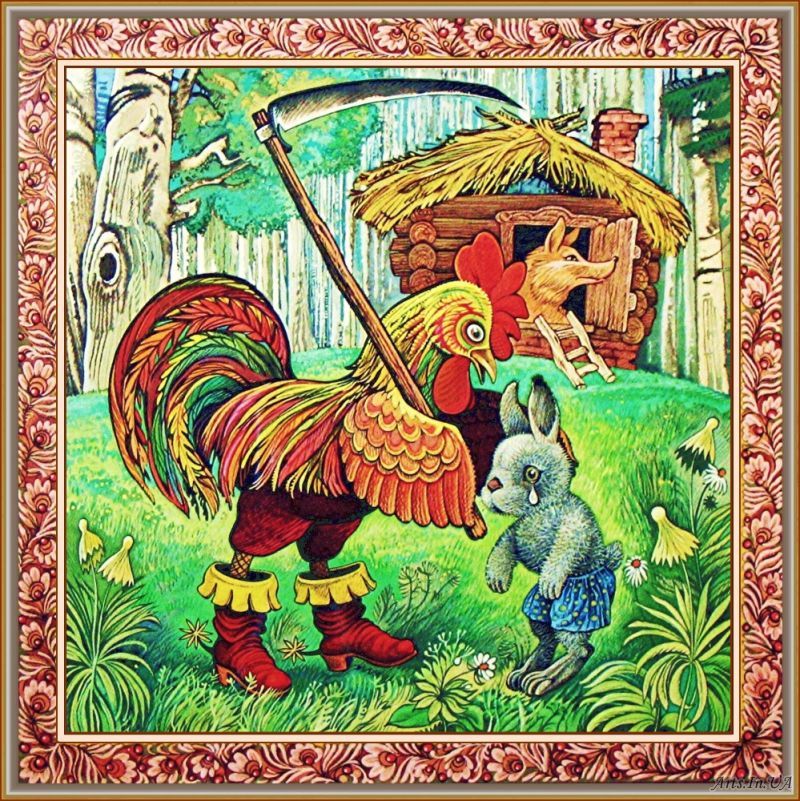 Три поросенка
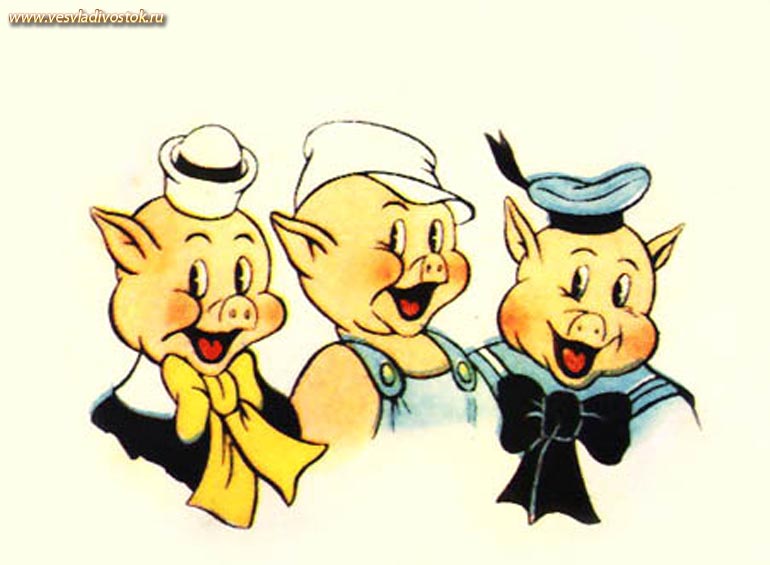 Книга сказок
…Глядь, а у Снегурочки губы порозовели, глазки открылись; смотрит она на стариков и улыбается. Потом закивала она головкой, зашевелила ручками, ножками , стряхнула с себя снег –  и вышла из сугроба живая девочка.  
 …Не нарадуются старики на дочку, души в ней не чают. Растет дочка и умная, и смышленая, и веселая.  И работа у Снегурочки в руках спорится, а песню поет – заслушаешься…
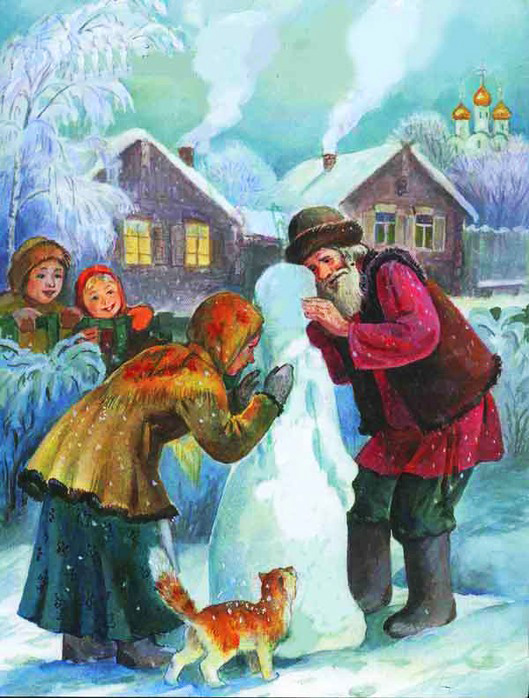 Право
 на воспитание
 в семейном окружении
Гуси - лебеди
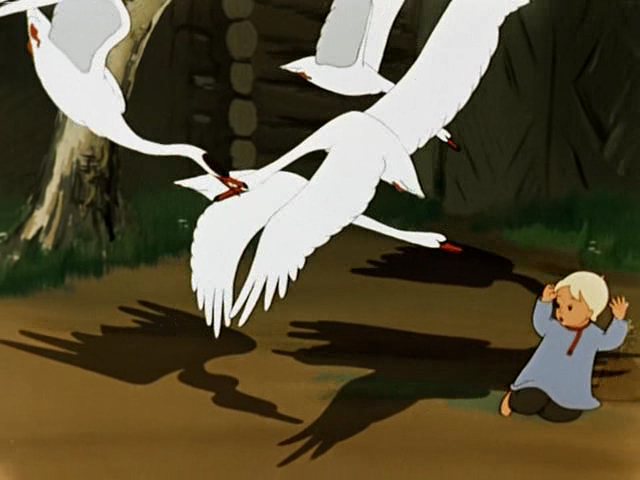 Право не разлучаться
с родителями
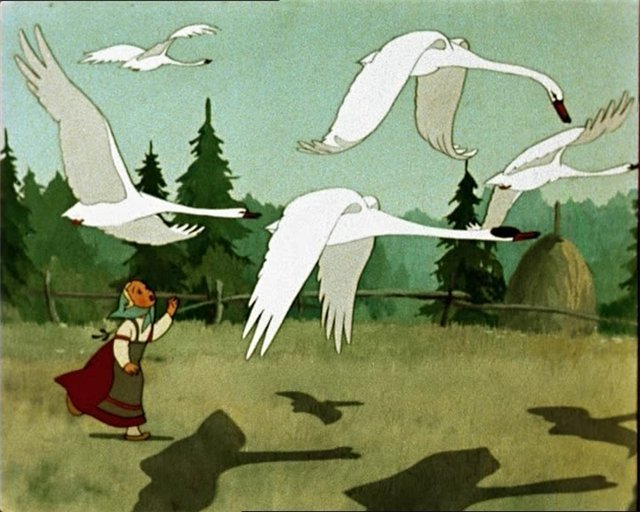 Дети любой национальности  
имеют равные права,
 и могут общаться на своем родном языке.
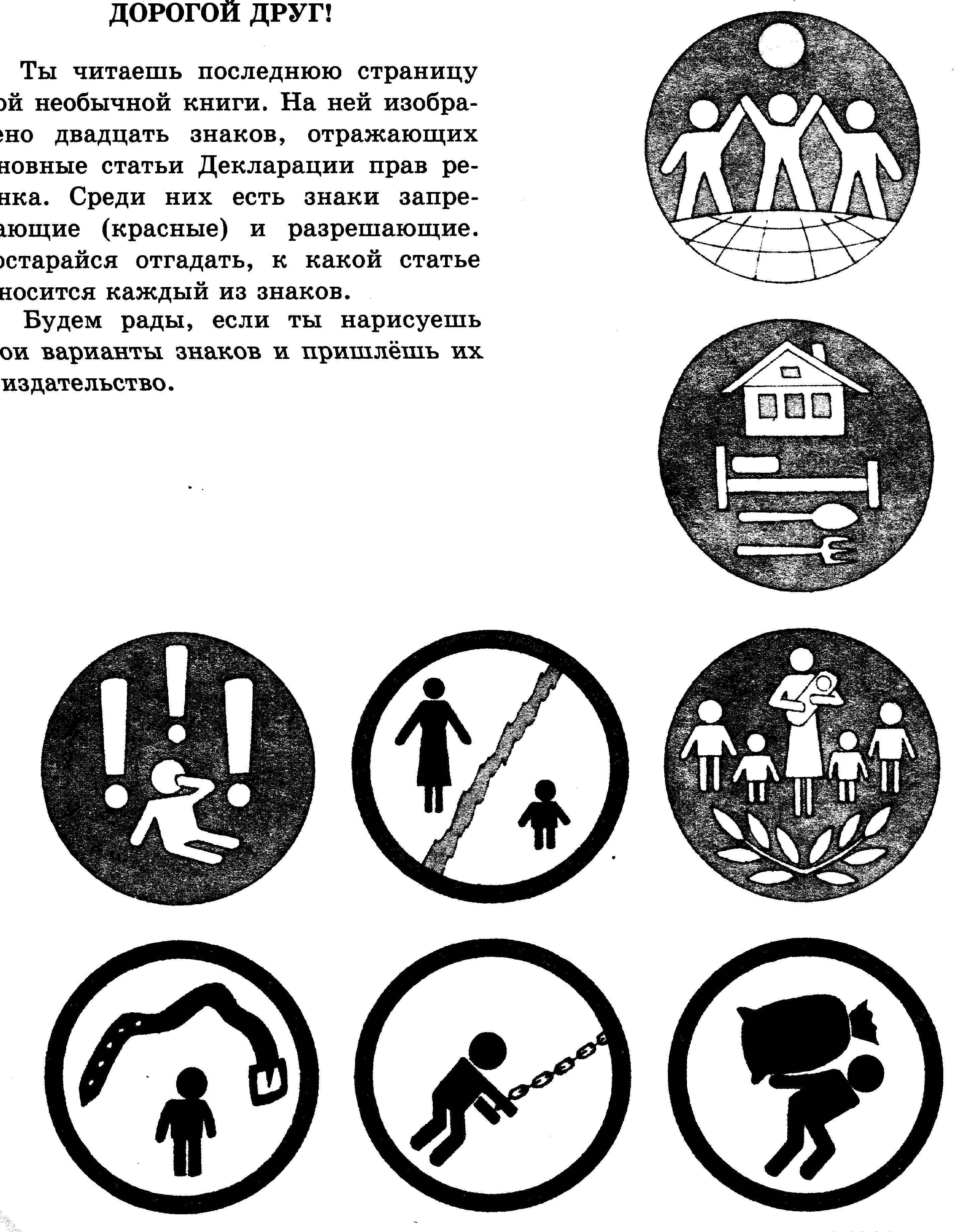 Маша и медведь
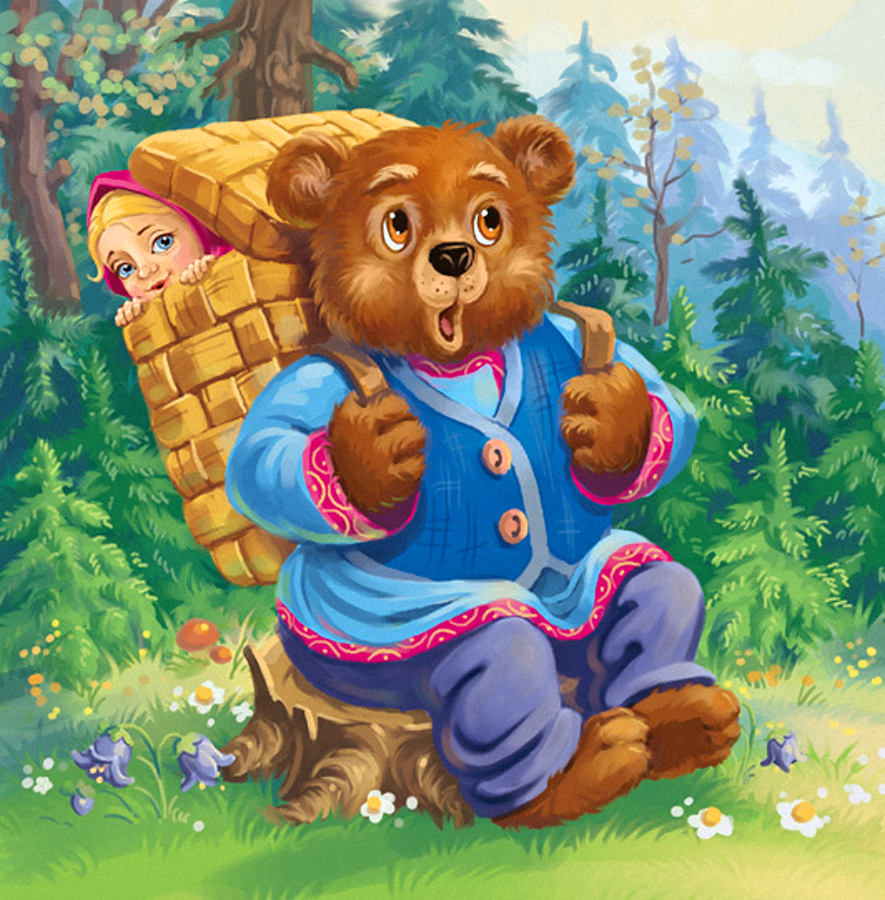 Никто 
не должен содержаться  в рабстве
 или подневольном состоянии.
Книга сказок
…Покуда Буратино ел, папа Карло смастерил ему из бумаги курточку и штанишки, а из старого носка – колпачок с кисточкой.
   ...Папа Карло сказал: «Я продал свою куртку и купил тебе азбуку. Ты должен ходить в школу и стать умным и благоразумным.
«Я буду умненьким и благоразумненьким», - сказал Буратино. Он взял азбуку и пошел в школу.
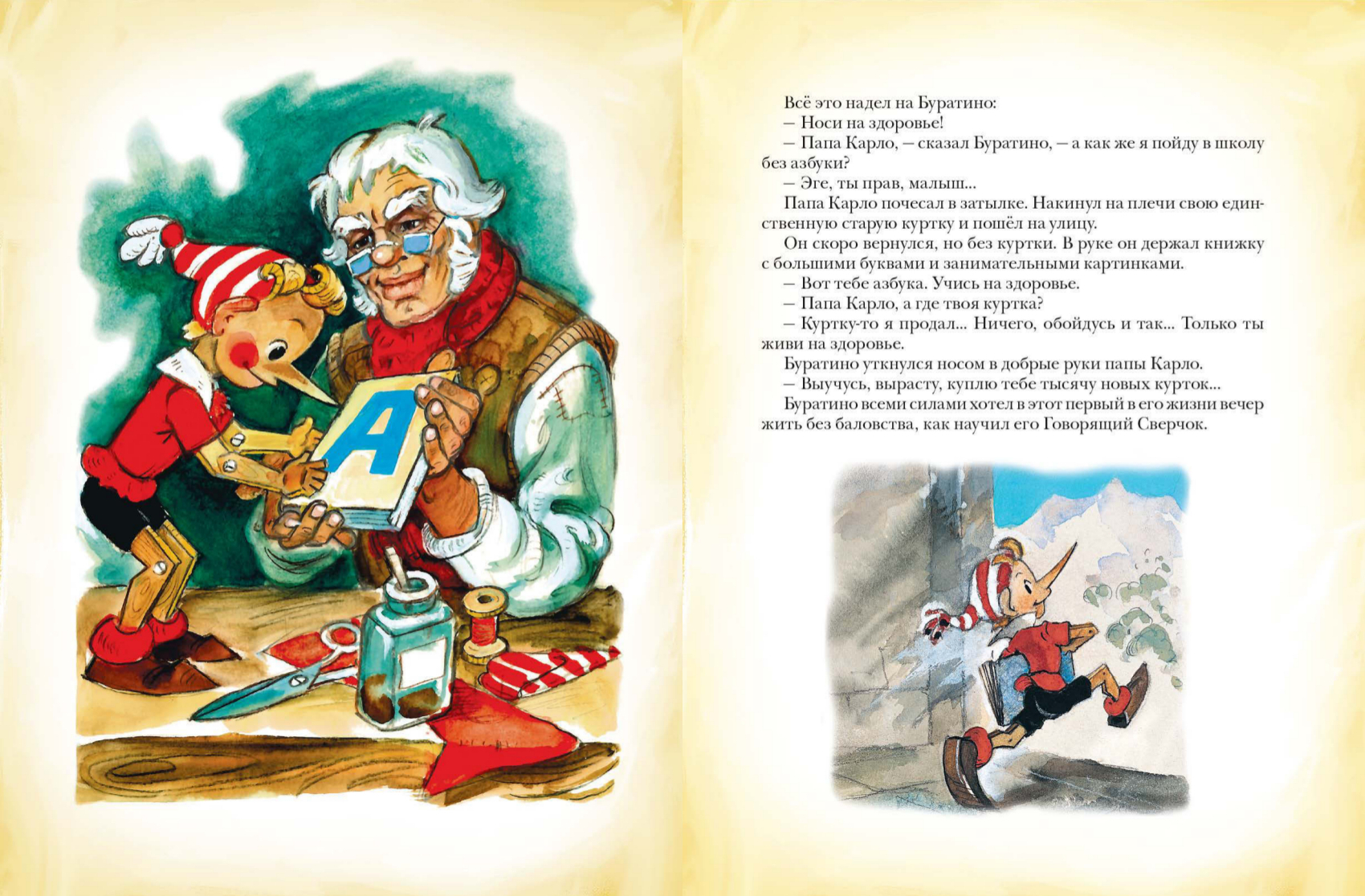 Право на образование
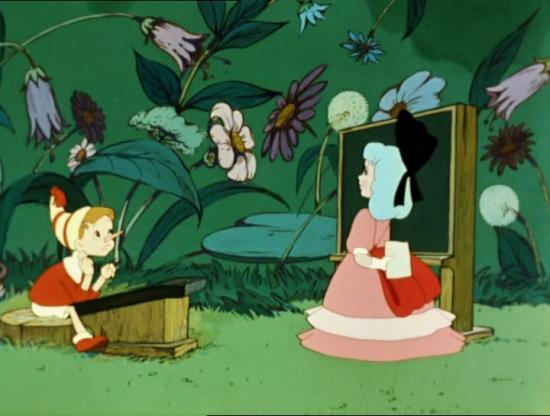 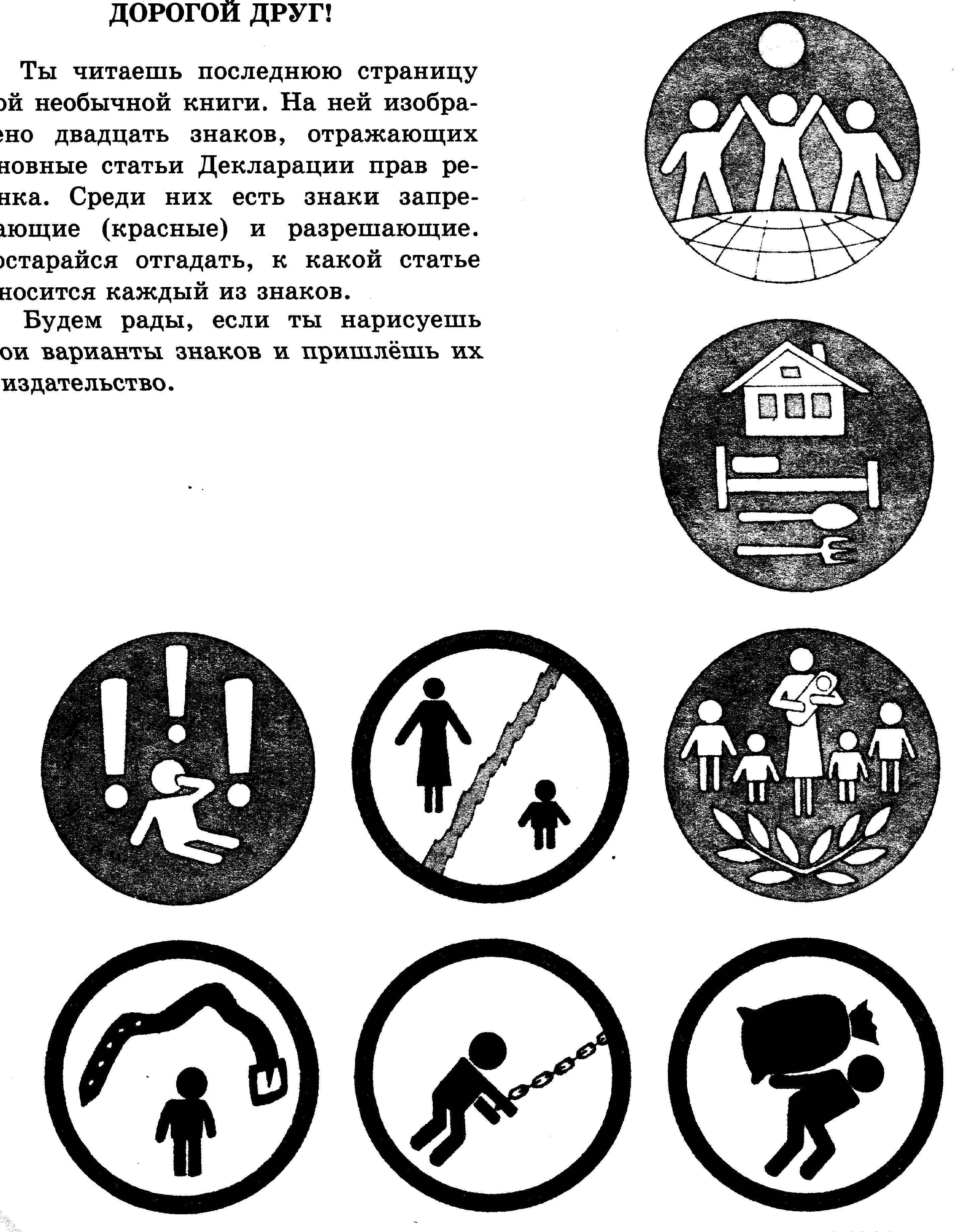 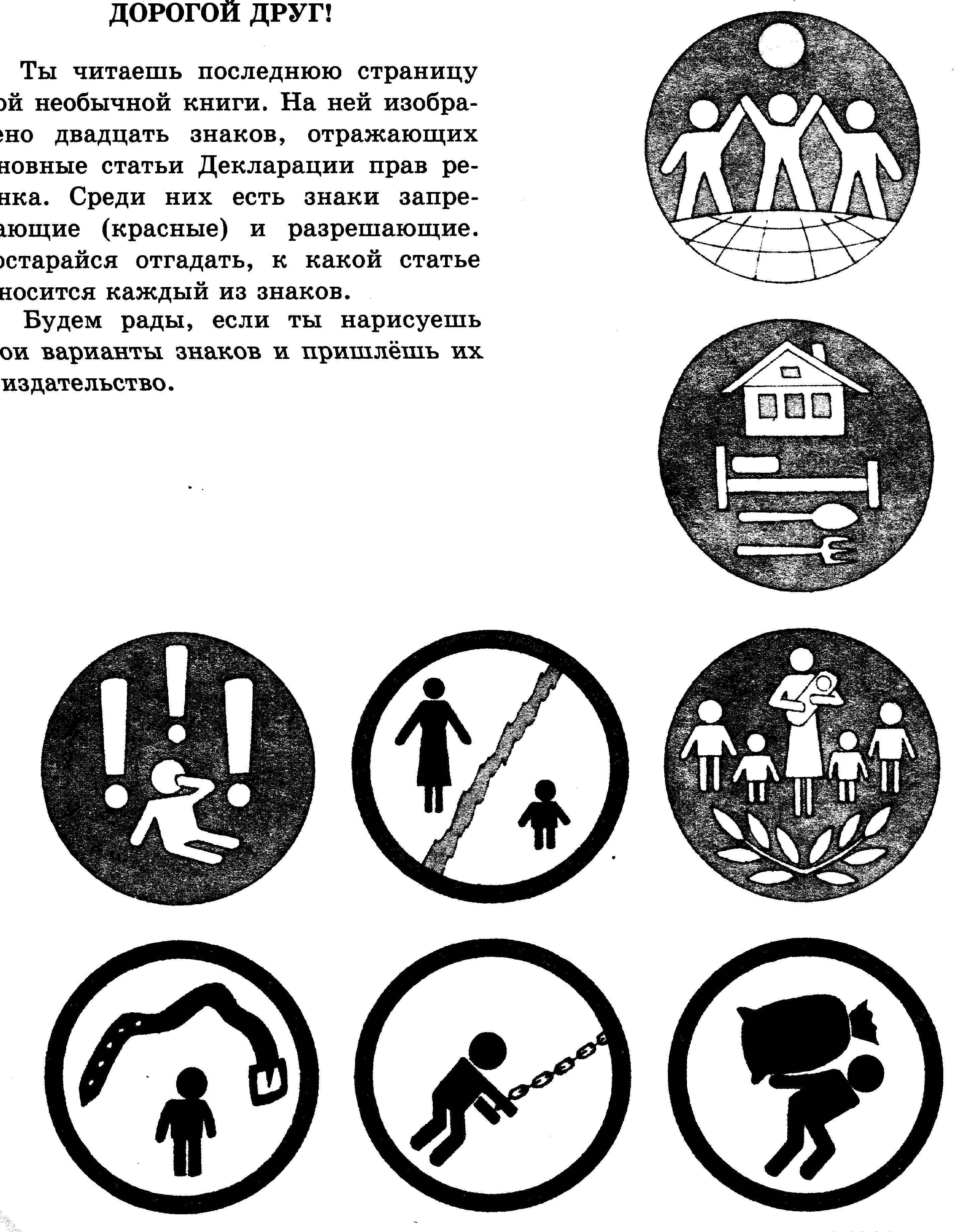 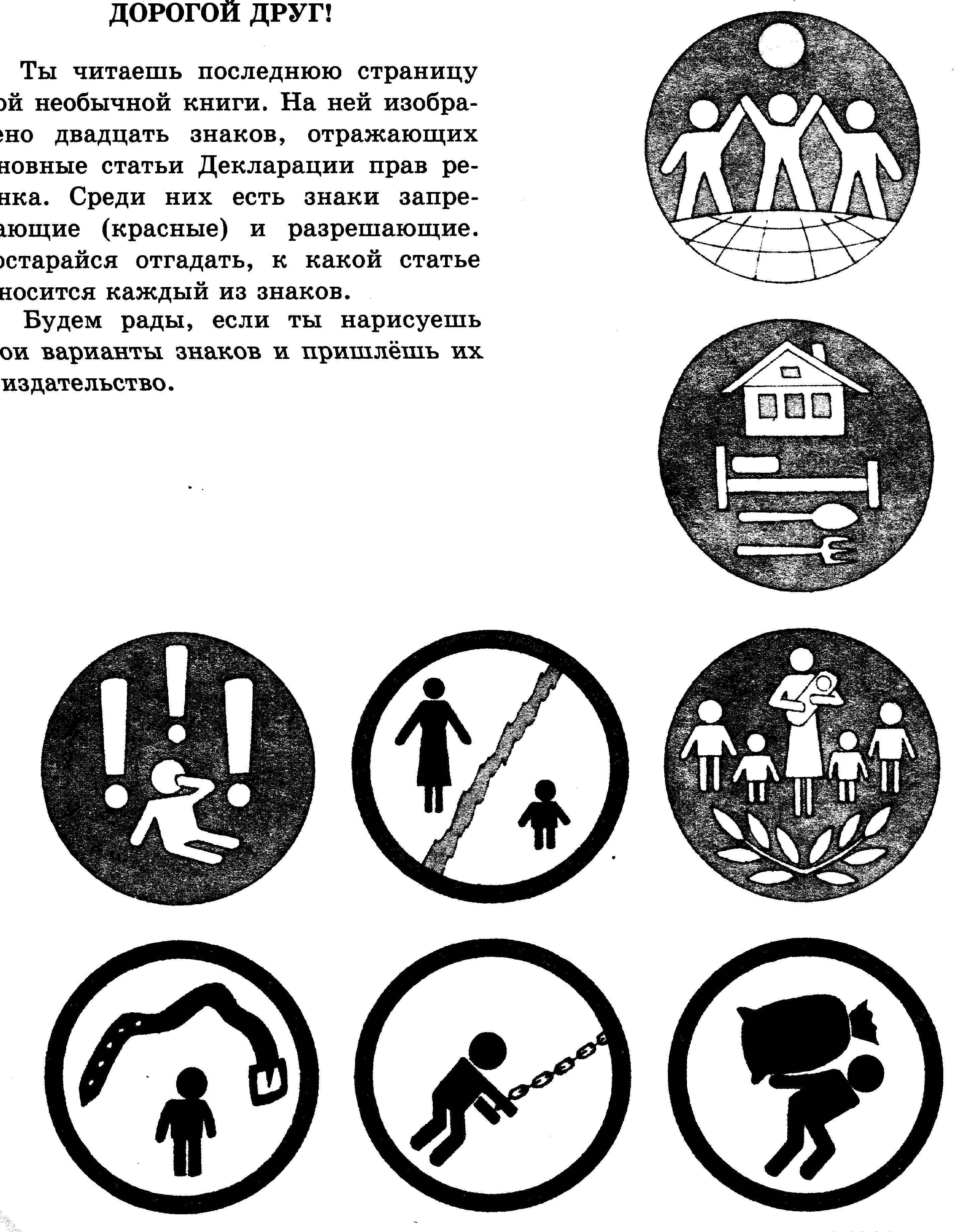 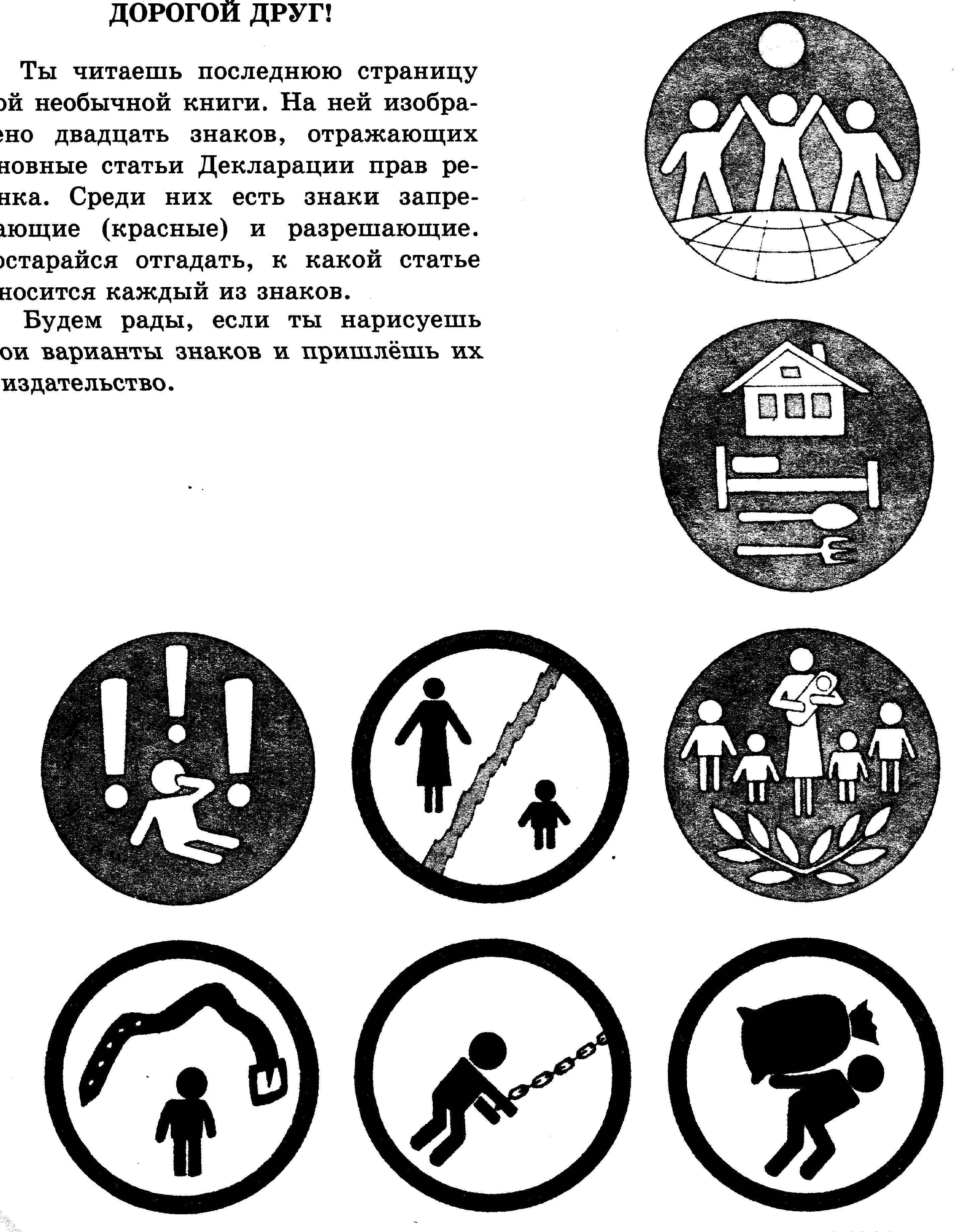 Я ребенок 
Я имею право
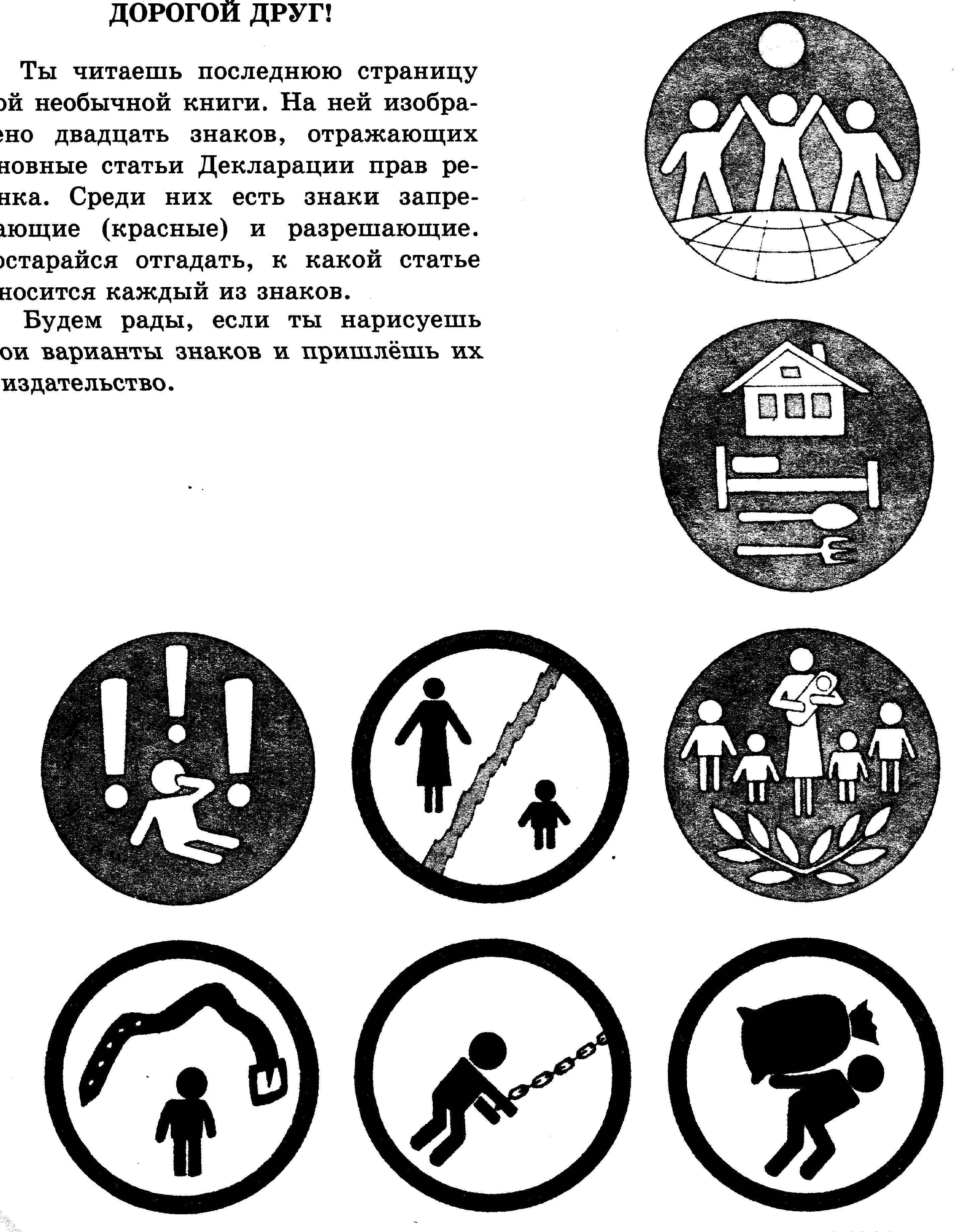 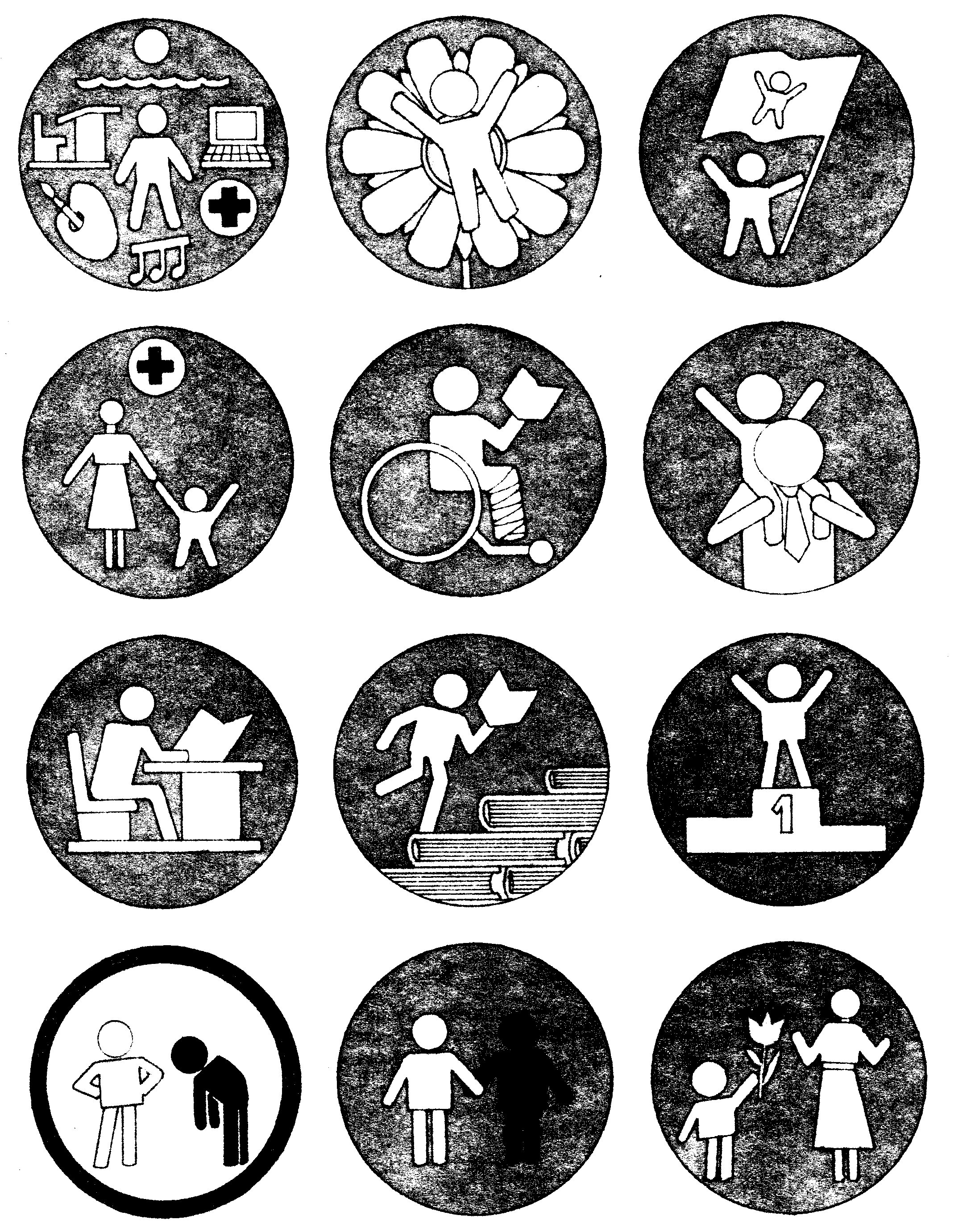 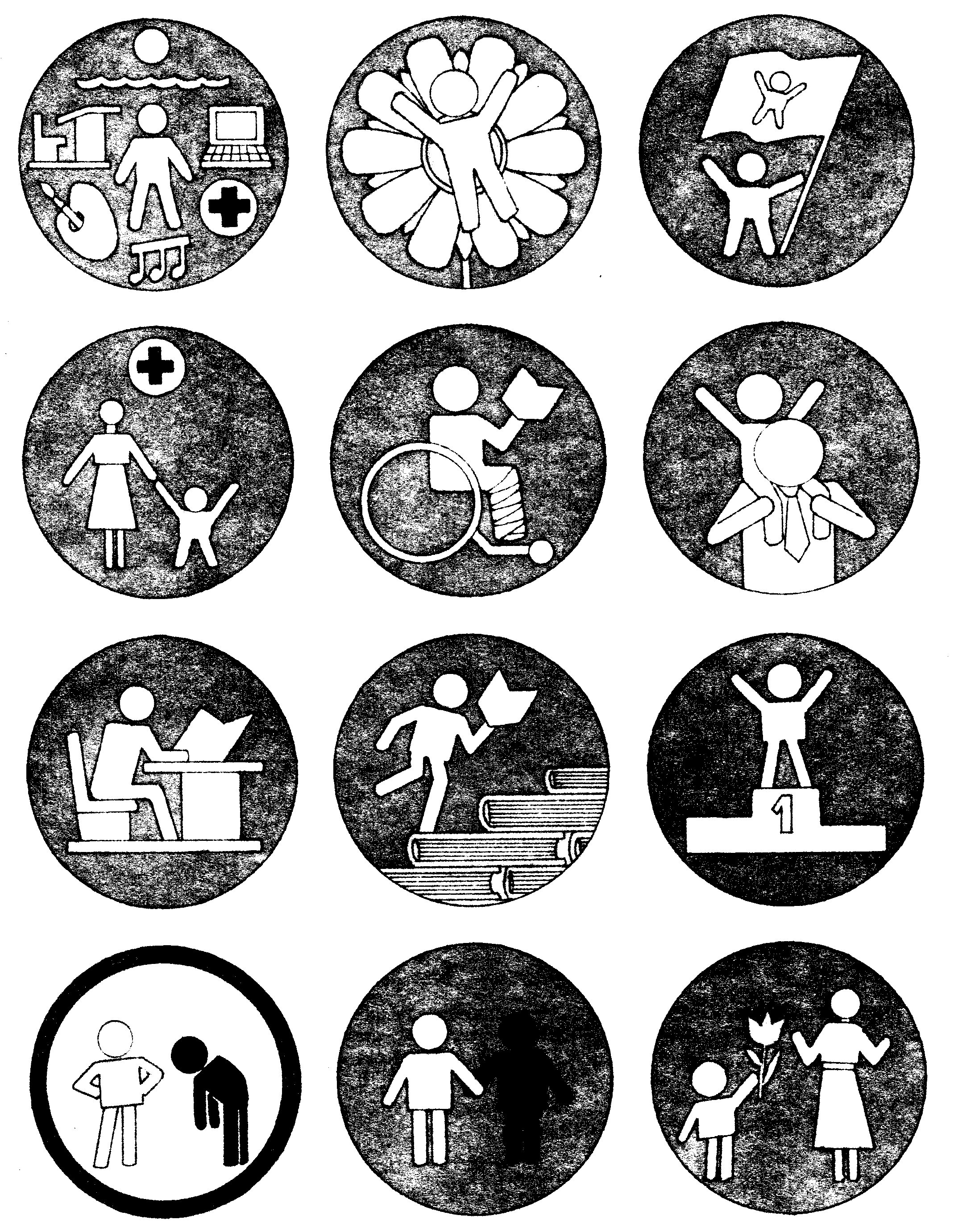 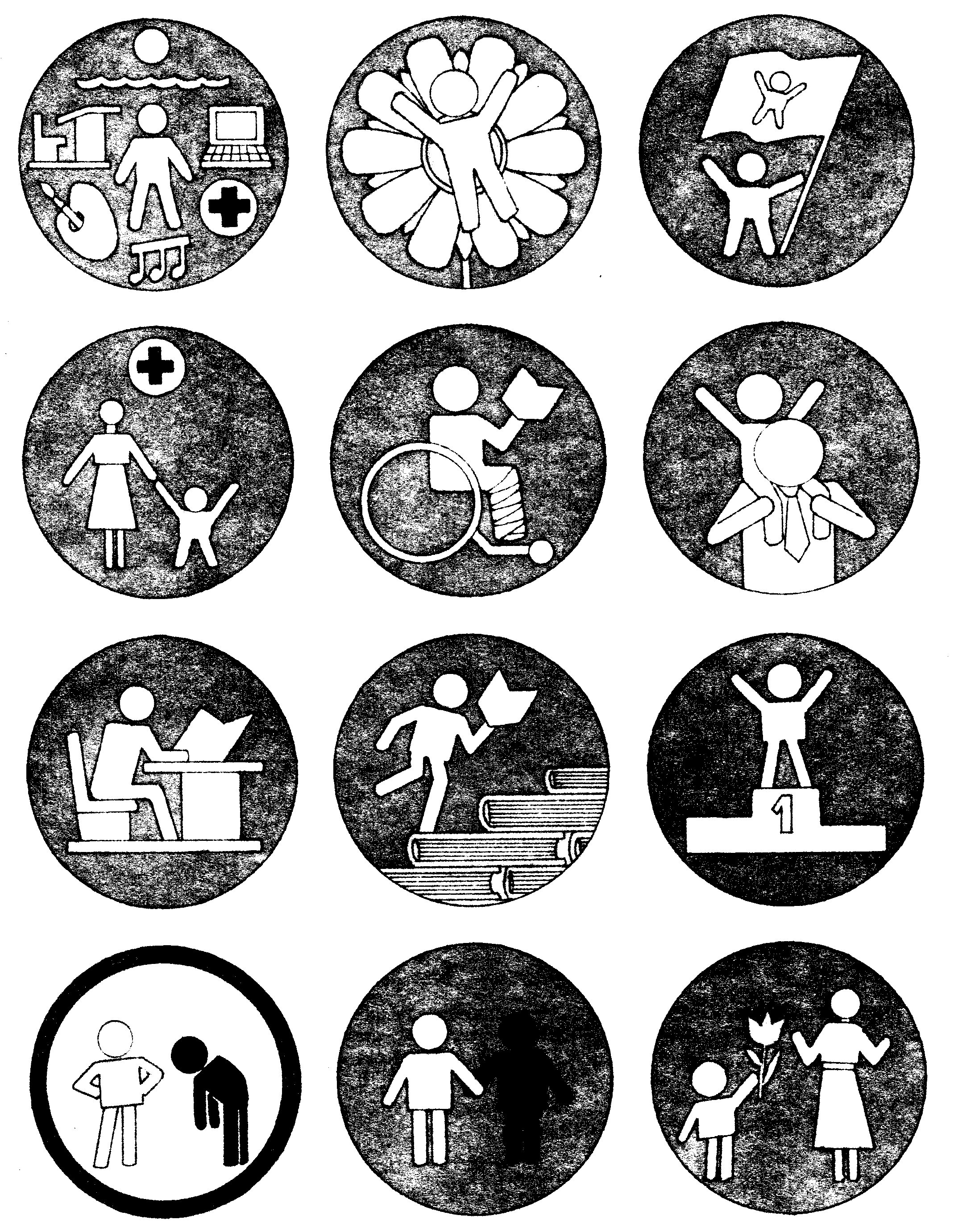 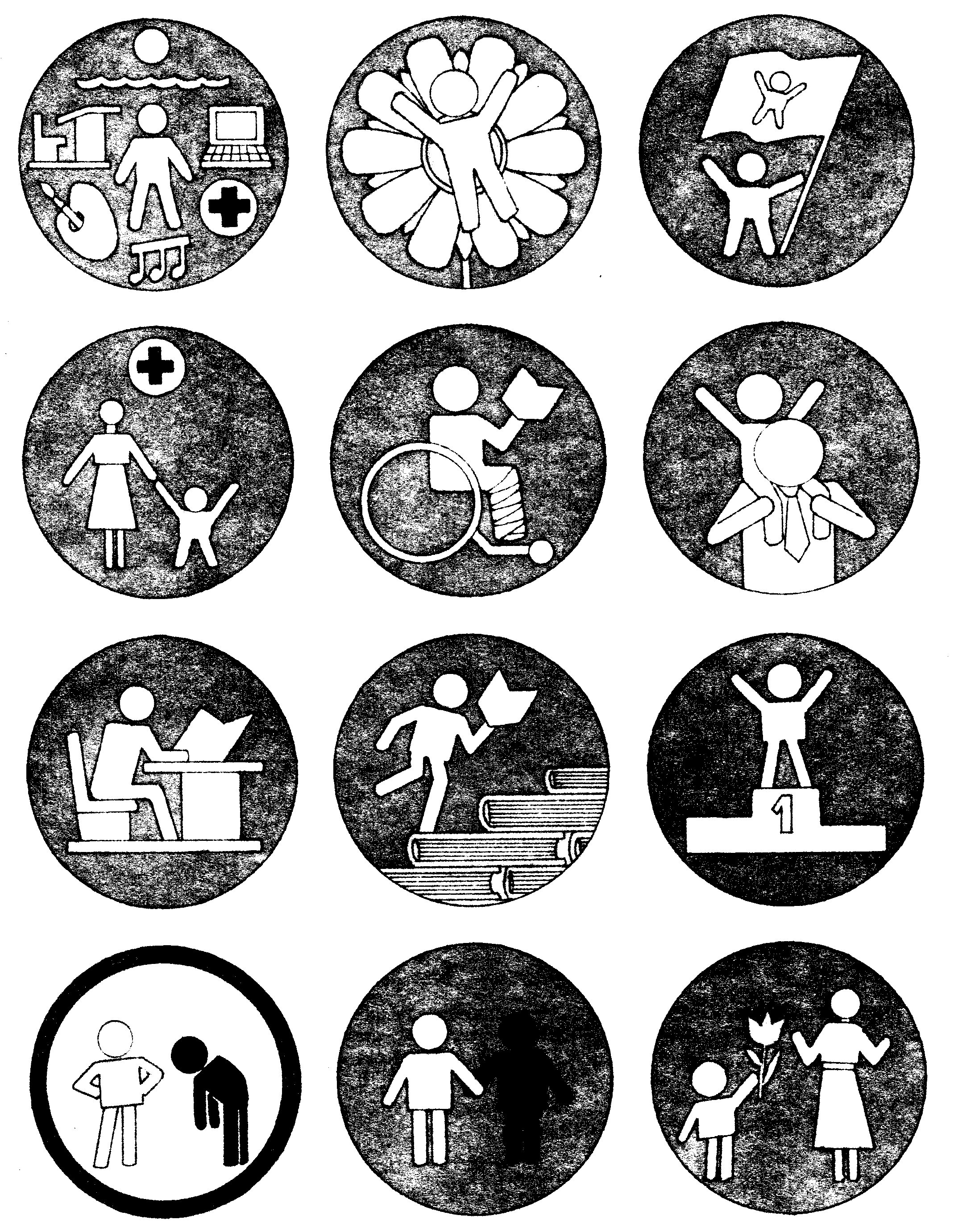